DFG Funding Opportunitiesfor Advanced Postdocs
Margret HeinzeKOWI Research in Europe| HNE Eberswalde | 18/04/2024
DFG Funding Opportunitiesfor Postdocs
Information presented on the following slidesare valid on 18th April, 2024. Please check www.dfg.de/en for updates andcurrent regulations.
Margret HeinzeKOWI Research in Europe | HNE Eberswalde | 18/04/2024
Topics
1 | The DFG – About Us
2 | DFG Funding Opportunities
3 | Review Process and Advice
4 | Links and Resources
DFG Funding Opportunities
4/17/2024
3
The DFG – About Us
www.dfg.de/en/dfg_profile
The German Research Foundation (DFG) is the largest independent and self-governing research funding organisation in Germany. 
It serves all branches of science and the humanities by
funding projects in knowledge-driven research,
supporting the transfer of knowledge. 
It takes particular care to promote
international cooperation, 
early career researchers, 
gender equality and diversity. 
Annual budget approx. € 3 billion
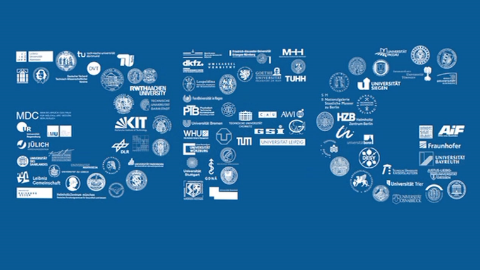 DFG Funding Opportunities
4/17/2024
4
Amount of Research Funding Awarded by Programmein 2022 (in €m and %)
www.dfg.de/en/dfg_profile/facts_figures/statistics
DFG Funding Opportunities
4/17/2024
5
Amount of Research Funding Awarded by Scientific Discipline for Each Calendar Year 2019 to 2022 (in €m and %)
www.dfg.de/en/dfg_profile/facts_figures/statistics
DFG Funding Opportunities
4/17/2024
6
Funding Rates* in the Individual Grants Programmes by scientific discipline 2019 to 2022 (in %)
www.dfg.de/en/dfg_profile/facts_figures/statistics/processing_times_success_rates
* The funding rate (or success rate) was calculated by dividing the number of awards by the number of proposals reviewed.
  Source: New Individual grants
DFG Funding Opportunities
4/17/2024
7
Eligibility
procedures-researchcareers@dfg.de
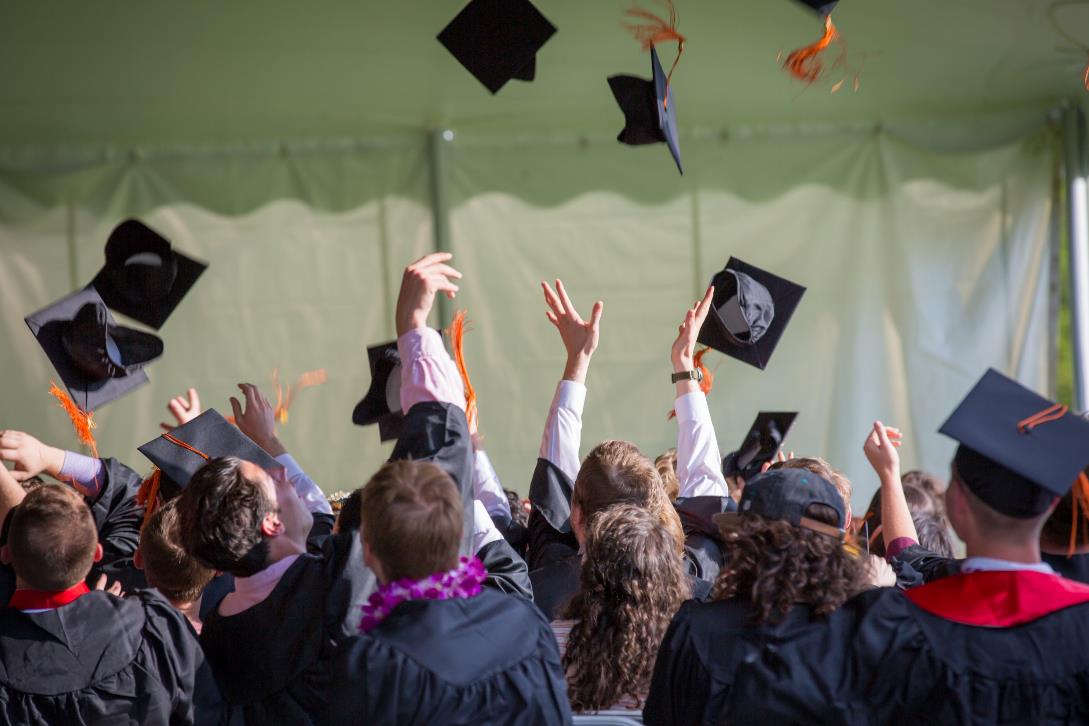 Researchers
who have completed their scientific training, i.e. who hold a doctorate and
who (would like to) work in Germany.
DFG Funding Opportunities
4/17/2024
8
Funding Principles
www.dfg.de/en/research_funding/research_careers/career_support
https://youtu.be/yNdFVV3jAII
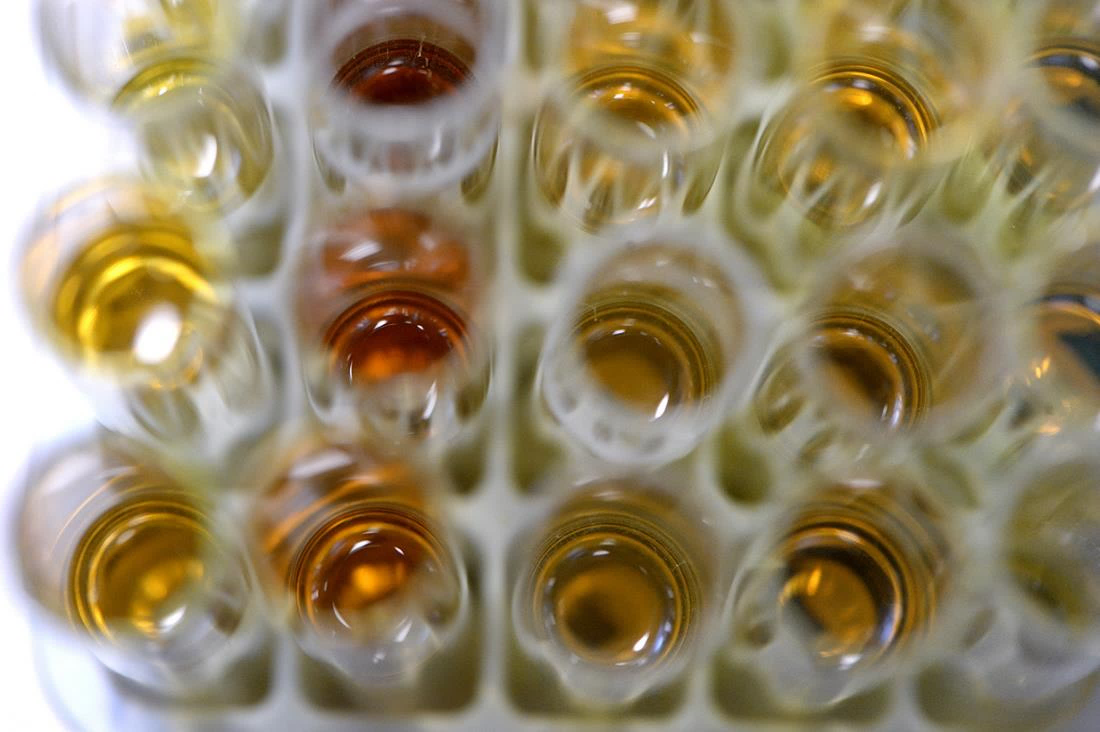 Open, bottom-up choice of research topics
Knowledge-driven research in any field of science and the humanities
No age restrictions
Individual career phases and family-related career breaks are considered in the review process
Unbiased review process based on scientific criteria
10 Principles of Effective Career Support in Academia
No deadlines* 				
*excl. Priority Programmes, international calls etc.
DFG Funding Opportunities
4/17/2024
9
Topics
1 | The DFG – About Us
2 | DFG Funding Opportunities
3 | Review Process and Advice
4 | Links and Resources
DFG Funding Opportunities
4/17/2024
10
DFG Funding Opportunities for Postdocs
www.dfg.de/en/research_funding/research_careerswww.dfg.de/en/research_funding/programmeswww.dfg.de/en/research_funding/individual_grants_programmes
appoint-able
advanced 
postdocs
professorship
for individuals/
investigators
early
postdocs
own 
proposal
for 
projects/
themes
Walter Benjamin Programme
Heisenberg Programme
Emmy Noether Programme
Individual Research Grant 
 incl. Temporary Position for Principal Investigators
for open positions
job application
Postdoc Position
    in a DFG-funded project
DFG Funding Opportunities
4/17/2024
11
DFG Funding Opportunities for Postdocs
www.dfg.de/en/research_funding/research_careerswww.dfg.de/en/research_funding/programmeswww.dfg.de/en/research_funding/individual_grants_programmes
appoint-able
advanced 
postdocs
professorship
for individuals/
investigators
early
postdocs
own 
proposal
for 
projects/
themes
Walter Benjamin Programme
Heisenberg Programme
Emmy Noether Programme
Individual Research Grant 
 incl. Temporary Position for Principal Investigators
for open positions
job application
Postdoc Position
    in a DFG-funded project
DFG Funding Opportunities
4/17/2024
12
Individual Research Grant
www.dfg.de/en/research_funding/programmes/individual/research_grantswww.dfg.de/en/research_funding/faq/faq_temporary_positions
Travel
Goal: offer you an opportunity to pursue your research project in Germany
Most common funding programme of the DFG
Flexible project structure, flexible use of fundTemporary Position for PI: 
Your host institution becomes your employer
Funding duration: generally for up to three years
Publication costs
Instrumentation
Consumables
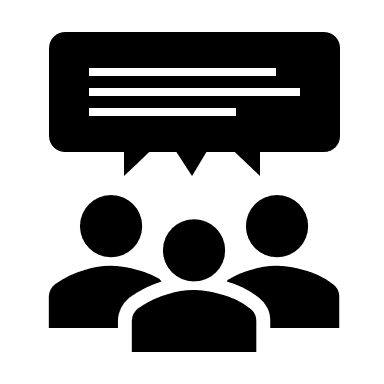 Position for a temporary substitute
Basic Module
Temporary position for PI
Replacements
Public relations
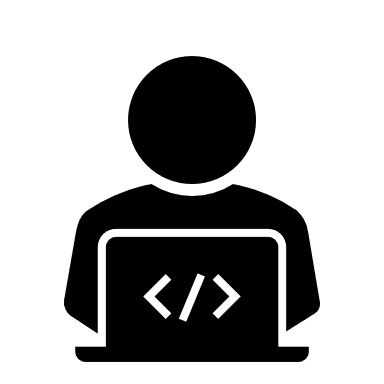 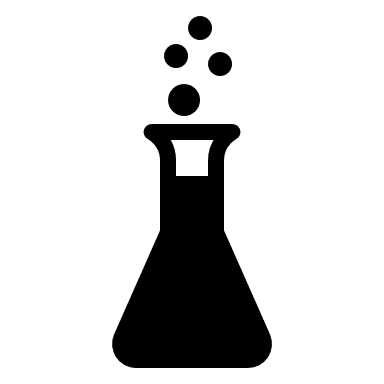 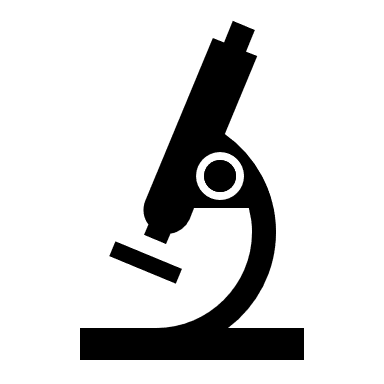 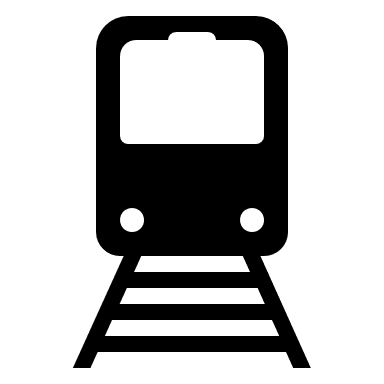 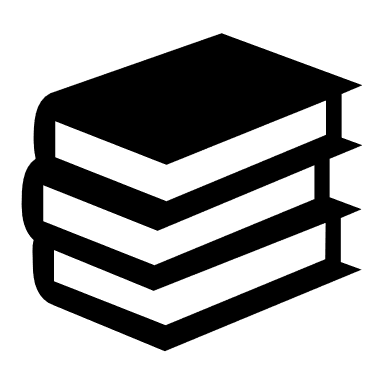 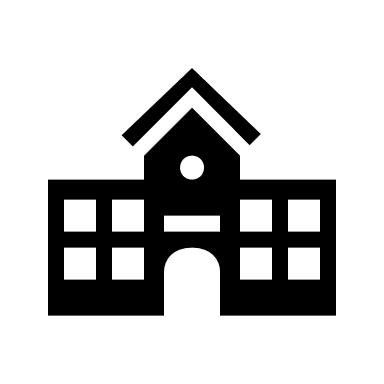 Mercator-Fellow
Project specific workshops
DFG Funding Opportunities
4/17/2024
13
www.dfg.de/en/research_funding/programmes/individual/research_grantswww.dfg.de/en/research_funding/faq/faq_temporary_positionswww.dfg.de/en/research-funding/funding-initiative/knowledge-transfer
Individual Research Grant
Online info talk (in German): DFG Funding for Researchers at Universities of Applied Sciences 
13.05.24, 13:30 – 15:00
23.08.24, 13:00 – 14:30
Variants: 
Subproject of a Research Unit (Forschungsgruppe) 
Project in a Priority Programme (Schwerpunktprogramm)
Transfer projects
After DFG-funded preliminary project
In collaboration with application partner(s): cooperation agreement
Contact DFG head office in advance
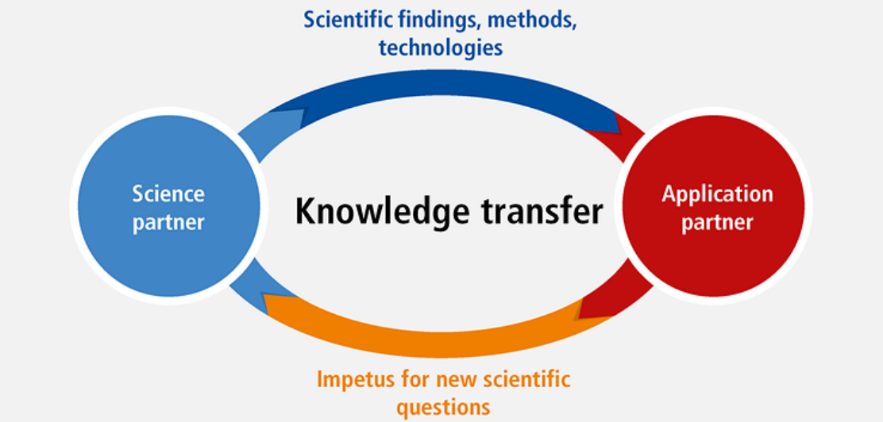 DFG Funding Opportunities
4/17/2024
14
DFG Funding Opportunities for Postdocs
www.dfg.de/en/research_funding/research_careerswww.dfg.de/en/research_funding/programmeswww.dfg.de/en/research_funding/individual_grants_programmes
appoint-able
advanced 
postdocs
professorship
for individuals/
investigators
early
postdocs
own 
proposal
for 
projects/
themes
Walter Benjamin Programme
Heisenberg Programme
Emmy Noether Programme
Individual Research Grant 
 incl. Temporary Position for Principal Investigators
for open positions
job application
Postdoc Position
    in a DFG-funded project
DFG Funding Opportunities
4/17/2024
15
DFG Funding Opportunities for Postdocs
www.dfg.de/en/research_funding/research_careerswww.dfg.de/en/research_funding/programmeswww.dfg.de/en/research_funding/individual_grants_programmes
appoint-able
advanced 
postdocs
professorship
for individuals/
investigators
early
postdocs
own 
proposal
for 
projects/
themes
Walter Benjamin Programme
Heisenberg Programme
Emmy Noether Programme
Individual Research Grant 
 incl. Temporary Position for Principal Investigators
for open positions
job application
Postdoc Position
    in a DFG-funded project
DFG Funding Opportunities
4/17/2024
16
Emmy Noether Programme
www.dfg.de/en/research_funding/programmes/individual/emmy_noether www.dfg.de/en/research_funding/faq/faq_emmy_noether
Goal
Path to early academic independence
Eligibility for professorial appointment by leading one’s own independent junior research group
Requirements:
Outstanding postdocs with 2-4 years of postdoc experience(medicine: up to 6 years; possible extensions for parents)
Substantial international research experience
Excellent research project
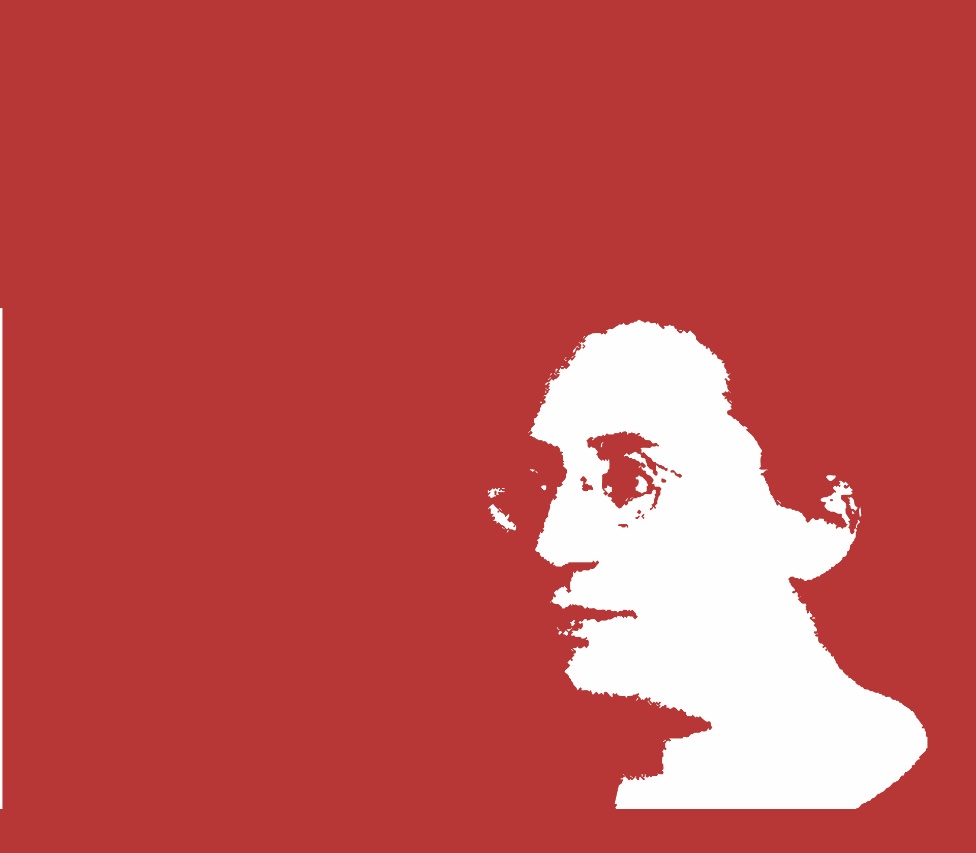 DFG Funding Opportunities
4/17/2024
17
Emmy Noether Programme
www.dfg.de/en/research_funding/programmes/individual/emmy_noether www.dfg.de/en/research_funding/faq/faq_emmy_noether
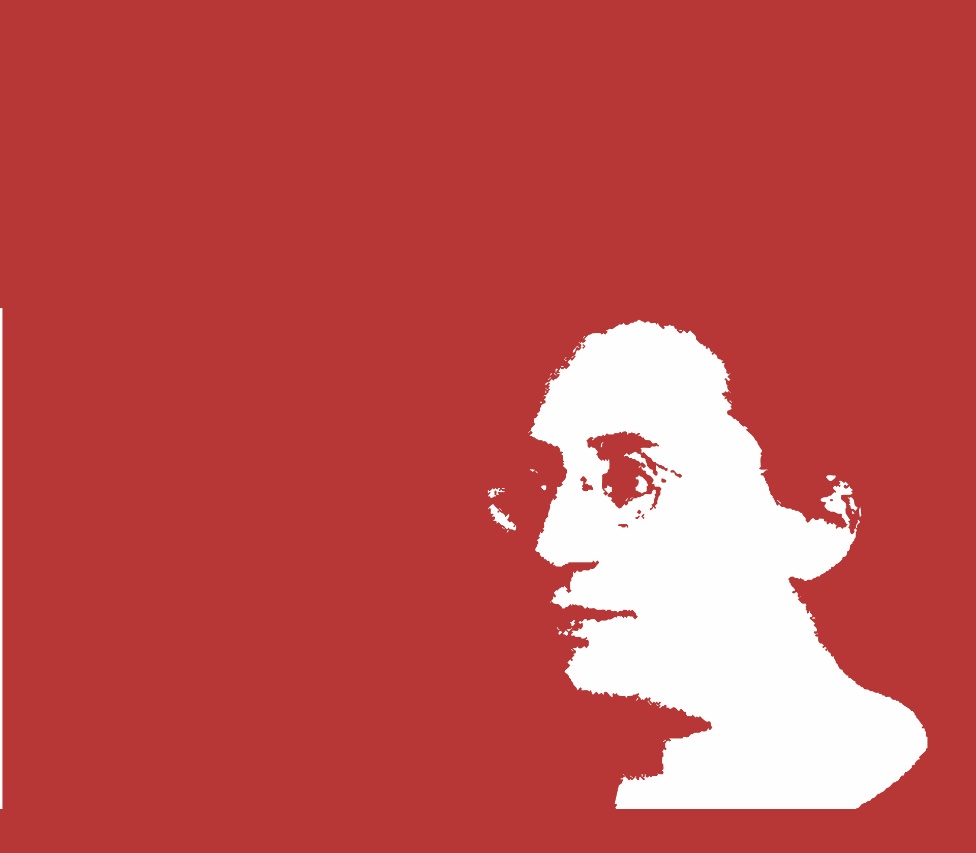 Funding for six years
Your host institution in Germany becomes your employer
Funding includes
position: E15 TVöD/TV-L(or position for temporary substitutes for clinicians)
project funds
family allowance possible
DFG Funding Opportunities
4/17/2024
18
[Speaker Notes: Uni gets 94.500 gross p.a. to pay you]
Annual Emmy Noether Meetings
https://youtu.be/rMw8FHwKcTs
www.dfg.de/foerderung/programme/einzelfoerderung/emmy_noether/jahrestreffen/2023 (in German)
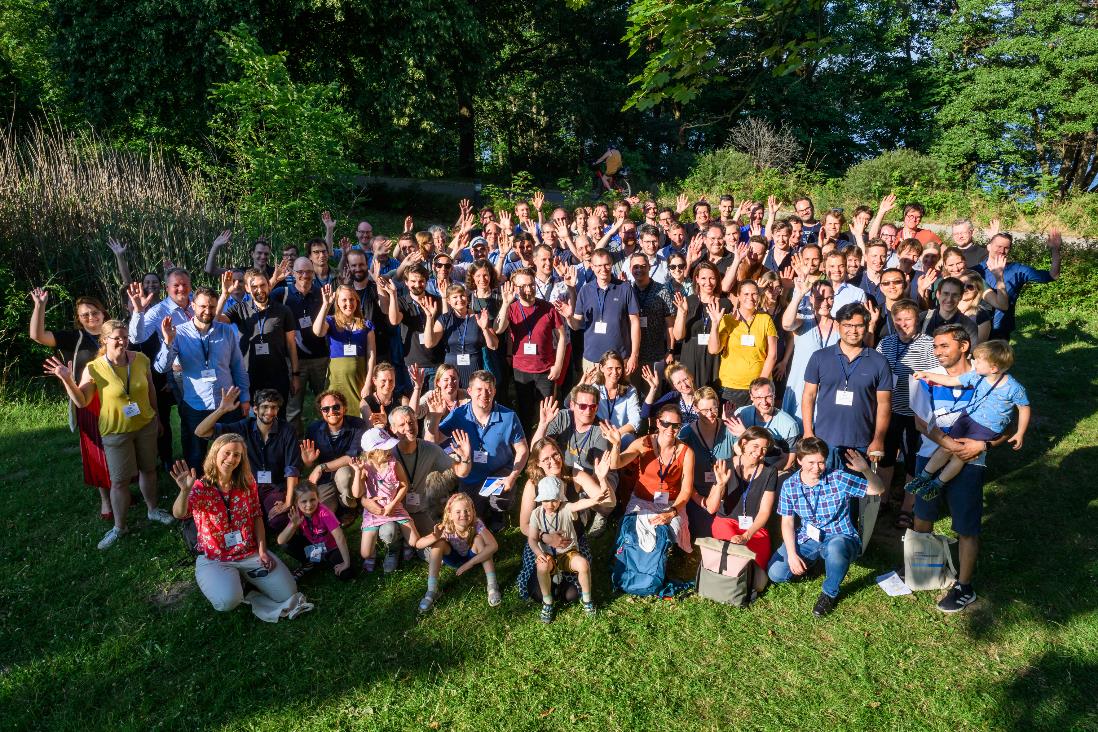 DFG Funding Opportunities
4/17/2024
19
DFG Funding Opportunities for Postdocs
www.dfg.de/en/research_funding/research_careerswww.dfg.de/en/research_funding/programmeswww.dfg.de/en/research_funding/individual_grants_programmes
appoint-able
advanced 
postdocs
professorship
for individuals/
investigators
early
postdocs
own 
proposal
for 
projects/
themes
Walter Benjamin Programme
Heisenberg Programme
Emmy Noether Programme
Individual Research Grant 
 incl. Temporary Position for Principal Investigators
for open positions
job application
Postdoc Position
    in a DFG-funded project
DFG Funding Opportunities
4/17/2024
20
Heisenberg Programme
www.dfg.de/en/research_funding/programmes/individual/heisenbergwww.dfg.de/en/research_funding/faq/faq_heisenberg
Goal: Enabling outstanding researchers to prepare for a senior academic role while continuing their research work







Requirement “Berufbarkeit” evaluated in review process
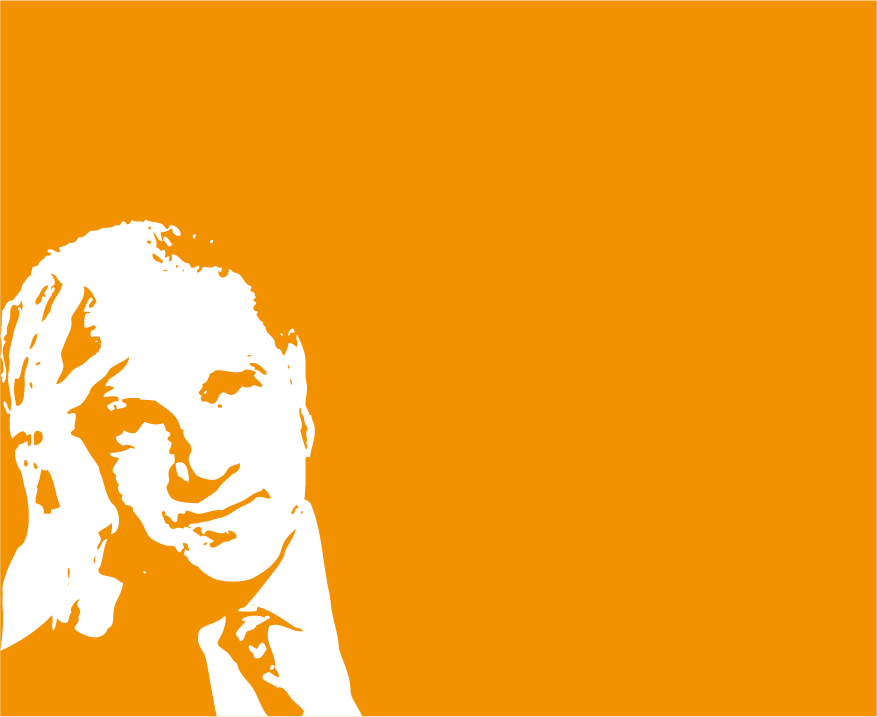 (achievements equivalent to a) habilitation
Researchers from abroad
Requirement:     Researchers who are                            eligible for professorial                                   appointment
Junior professors
(positive evaluation)
Emmy Noether Group leaders, or comparable
Positions in private-sector research
DFG Funding Opportunities
4/17/2024
21
Heisenberg Programme
www.dfg.de/en/research_funding/programmes/individual/heisenbergwww.dfg.de/en/research_funding/faq/faq_heisenberg
Funding: for up to five years 
Choice of individual funding after the proposal is approved:
           Fellowship (abroad) € 4,450
           Position E-15 TVöD/TV-L in Germany
           Position for temporary substitutes for clinicians
           Professorship W2 or W3            → host must establish permanent professorship
+ € 1,000 per month (flexible research funds)
May be combined with Research Grant Proposal
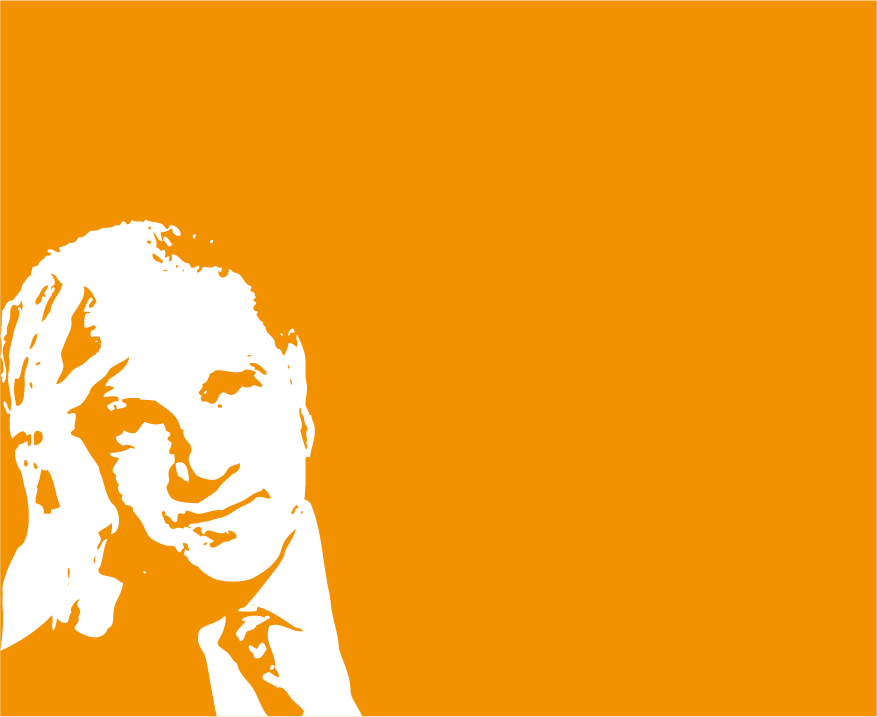 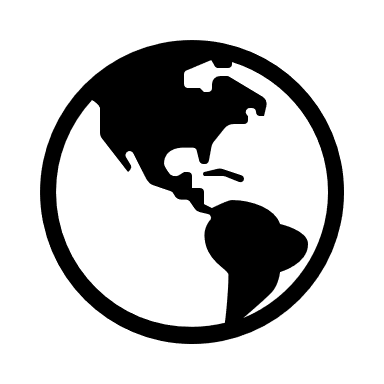 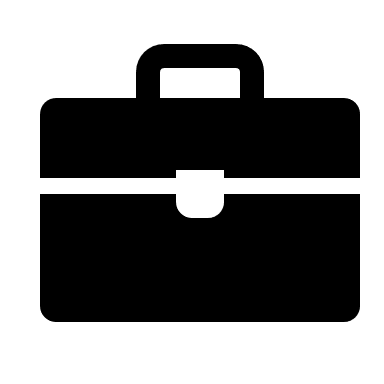 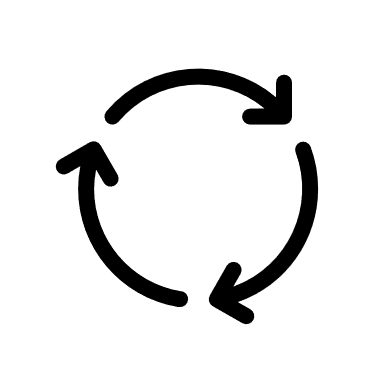 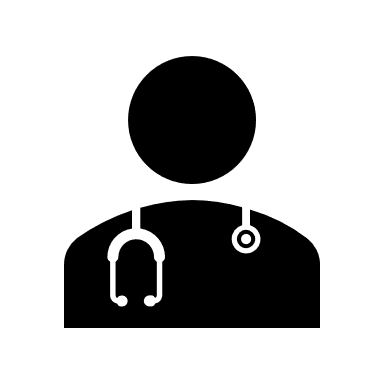 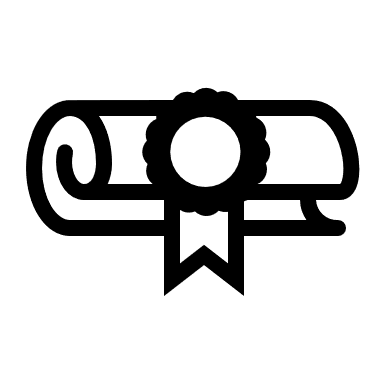 DFG Funding Opportunities
4/17/2024
22
DFG Funding Opportunities for Postdocs
www.dfg.de/en/research_funding/research_careerswww.dfg.de/en/research_funding/programmeswww.dfg.de/en/research_funding/individual_grants_programmes
appoint-able
advanced 
postdocs
professorship
for individuals/
investigators
early
postdocs
own 
proposal
for 
projects/
themes
Walter Benjamin Programme
Heisenberg Programme
Emmy Noether Programme
Individual Research Grant 
 incl. Temporary Position for Principal Investigators
for open positions
job application
Postdoc Position
    in a DFG-funded project
DFG Funding Opportunities
4/17/2024
23
Positions in a DFG-Funded Project
https://gepris.dfg.dewww.dfg.de/en/dfg_profile/head_office/careersite/positions_dfg_funded_projects
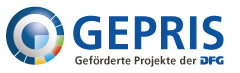 Positions for doctoral and postdoctoral researchers in DFG-funded projects:
Duration of funding depends on the project
Employer: A university or research institute in Germany
Position: E13-E14 TvöD/TV-L
Apply to the project’s PI
www.gepris.dfg.de
Individual projects
Research Impulses
Research Units 
Priority Programmes
Collaborative Research Centres
Research Training Groups
DFG Funding Opportunities
4/17/2024
24
[Speaker Notes: Public/federal wage system: unis get 80.100 € gross p.a.]
DFG Funding Opportunities for Postdocs
www.dfg.de/en/research_funding/research_careerswww.dfg.de/en/research_funding/programmeswww.dfg.de/en/research_funding/individual_grants_programmes
appoint-able
advanced 
postdocs
professorship
for individuals/
investigators
early
postdocs
own 
proposal
for 
projects/
themes
Walter Benjamin Programme
Heisenberg Programme
Emmy Noether Programme
Individual Research Grant 
 incl. Temporary Position for Principal Investigators
for open positions
job application
Postdoc Position
DFG Funding Opportunities
4/17/2024
25
Topics
1 | The DFG – About Us
2 | DFG Funding Opportunities
3 | Review Process and Advice
4 | Links and Resources
DFG Funding Opportunities
4/17/2024
26
Preparing Your Proposal
www.dfg.de/en/dfg_profile/head_office
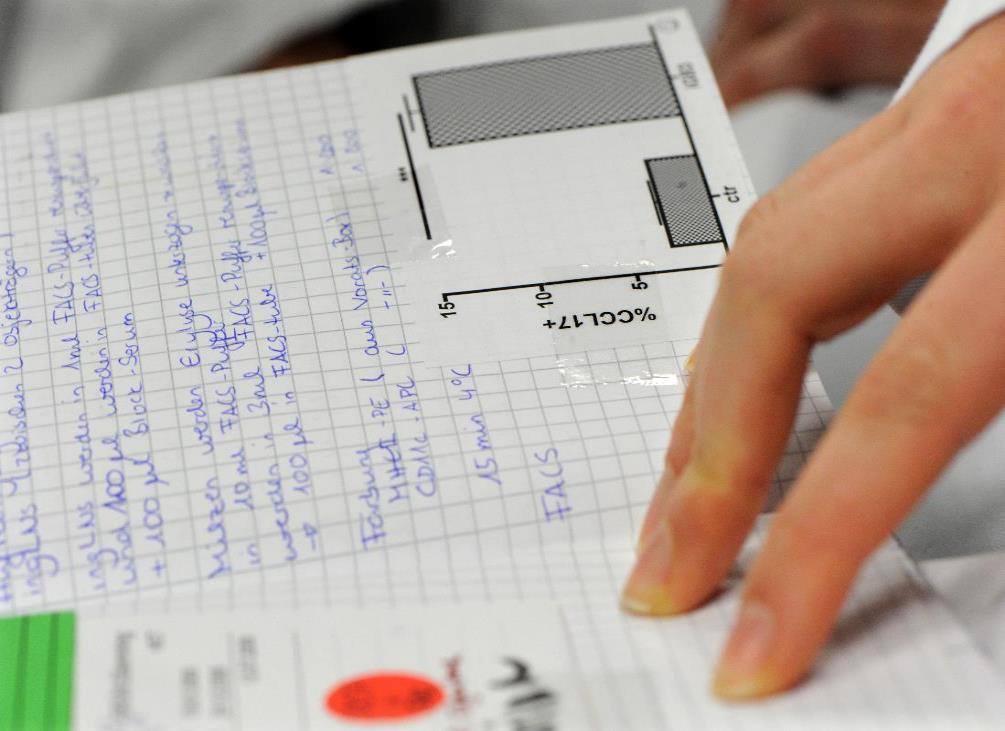 Carefully read and follow the guidelines and proposal instructions
Necessary information can be found on the DFG website
Guidelines, FAQ and contacts
Questions? Ask for help
For questions on eligibility: procedures-researchcareers@dfg.de
For general questions on programmes for research careers: info-researchcareers@dfg.de
All DFG contacts: www.dfg.de/en/dfg_profile/head_office
DFG Funding Opportunities
4/17/2024
27
Preparing Your Proposal
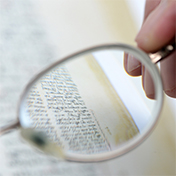 Decide on the proposal language: English or German
Put yourself in the reviewers’ shoes
Address the review criteria
Write the proposal self-explanatory
Seek honest criticism from colleagues
Plan on a feasible timeline: 
Preparation of additional documents
the time to decision is ca. six months
DFG Funding Opportunities
4/17/2024
28
Preparing Your CV
www.dfg.de/formulare/53_200_elan/53_200_en_elan.rtfwww.dfg.de/en/research_funding/individual_grants_programmes/tips_proposalswww.dfg.de/en/research_funding/individual_grants_programmes/proposal_information
DFG CV template
Mention time away from research relating e.g. to family, dependent care or illness; no details required 
Convince reviewers of your qualification
Include prizes, fellowships and awards
List up to ten peer-reviewed publications
Include further results/activities within and outside the research system
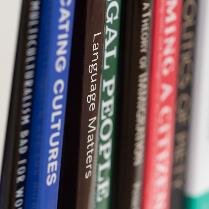 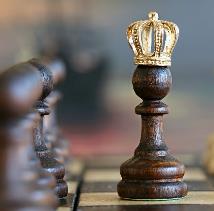 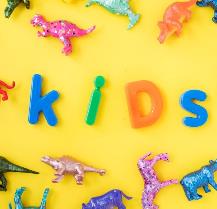 DFG Funding Opportunities
4/17/2024
29
Submitting Your Proposal via elan
https://elan.dfg.dewww.dfg.de/en/research_funding/individual_grants_programmes/proposal_information
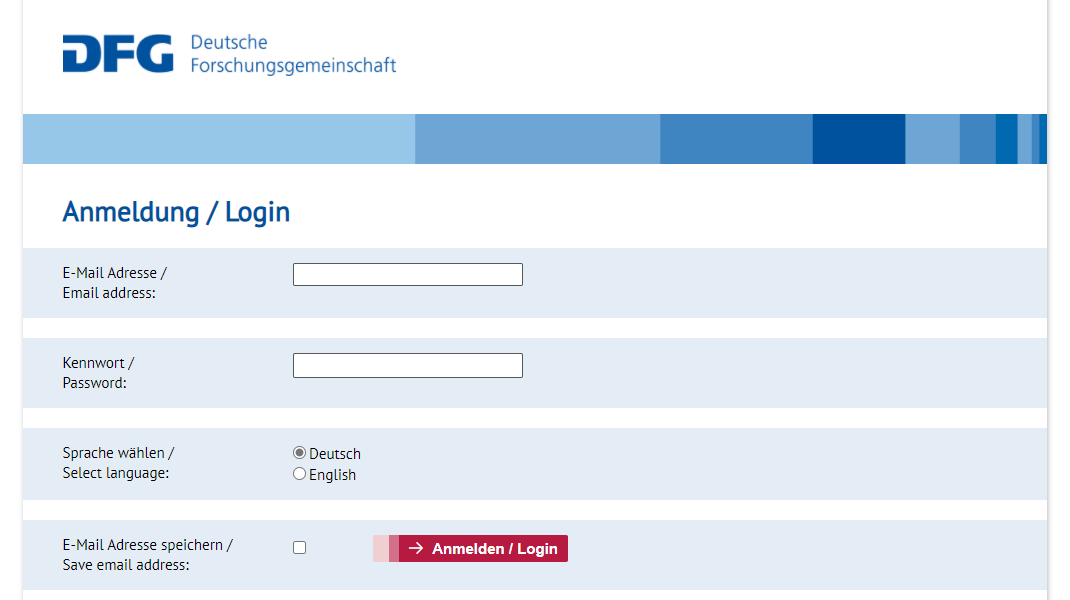 DFG Funding Opportunities
4/17/2024
30
inquiries
formal examination
reviewer selection
project quality
  applicants’ qualifications
  aims and work programme
  working environment
  add. Criteria, e.g., grant budget
Written Reviews
Reviewers
draft of funding recommendation
confidential
Assessment
Review Board
assessment of reviewer selection
  proposal and reviews
  comparative merit and funding volume
communication of funding recommendation
Decision
Joint Committee
cross-subject comparison
decision letter with reviewers’ comments
Review Process in the Individual Grants Programme
www.dfg.de/en/research_funding/individual_grants_programmes/arriving_decision
Proposal
DFG Head Office
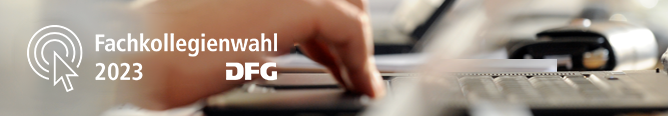 Notification
DFG Funding Opportunities
4/17/2024
31
Topics
1 | The DFG – About Us
2 | DFG Funding Opportunities
3 | Review Process and Advice
4 | Links and Resources
DFG Funding Opportunities
4/17/2024
32
Cooperation with Poland
www.dfg.de/en/research-funding/funding-opportunities/prizes/copernicus-awardhttps://www.dfg.de/en/research-funding/funding-opportunities/programmes/international-cooperation/initiation-international-collaborationwww.dfg.de/en/research-funding/funding-opportunities/programmes/international-cooperation/joint-proposal-weave-process
Bilateral research projects under the weave lead agency process projects (with the Polish National Science Centre, NCN)
Copernicus Award for outstanding achievements in German-Polish research cooperation (DFG and Foundation for Polish Science FNP)
Fellowship in Poland with the Walter Benjamin Programme
Grant Programme “Initiation of international cooperation”
Contact person at the DFG head office International Affairs – Poland 
Dr. Annina Lottermann
DFG Funding Opportunities
4/17/2024
33
Amount of Research Funding Awarded by Programmein 2022 (in €m and %)
www.dfg.de/en/dfg_profile/facts_figures/statisticswww.dfg.de/en/research-funding/funding-opportunities/programmes
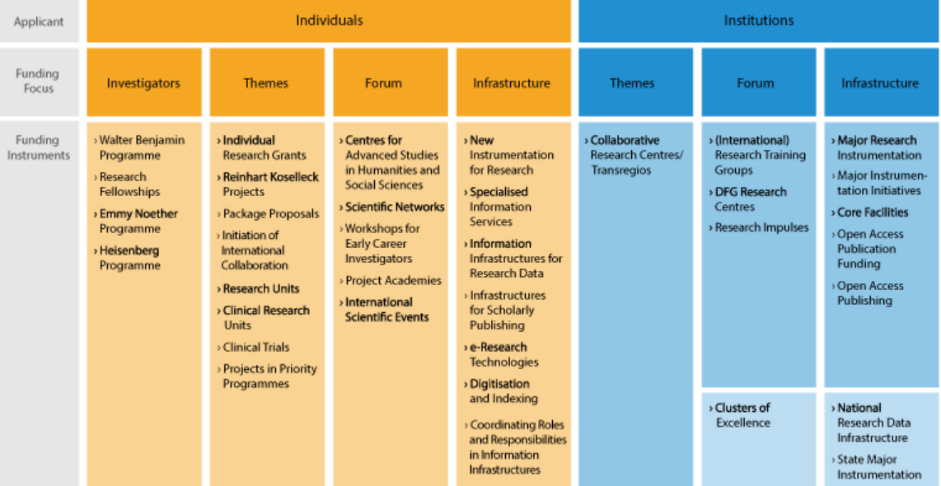 DFG Funding Opportunities
4/17/2024
34
Research Impulses (Forschungsimpulse)
Thematically open, knowledge-driven cooperative research at universities of applied sciences (UAS, HAW/FH), university as applicant institution
Goal: better tap into the potential of UAS, support them in developing their research profile, enhancing the conditions for knowledge-driven research at UAS
Funding duration: 5 + 3 years, volume: max. 1 Mio. € / year (flexibly usable)
Five rounds of calls (third round of calls Q4/2024)
Two-stage review process (draft & full proposal after invitation), decided by the DFG-Joint Committee
ca. 5-7 funded proposals per round of calls
Contact: fip@dfg.de
DFG Funding Opportunities
4/17/2024
35
Topics
1 | The DFG – About Us
2 | DFG Funding Opportunities
3 | Review Process and Advice
4 | Links and Resources
DFG Funding Opportunities
4/17/2024
36
Links and Resources
Orientation for early-career researchers: www.dfg.de/research_careers
Individual Grants Programmes – A How-To Guide: www.dfg.de/en/research_funding/individual_grants_programmes
GEPRIS – database with all DFG-funded projects: gepris.dfg.de/en
Profiles of 25,000 German research institutes: www.gerit.org
General questions about research careers: info-researchcareers@dfg.de
Questions on eligibility: procedures-researchcareers@dfg.de 
Contacts: www.dfg.de/en/dfg_profile/head_office
Videos: Faces: The Walter Benjamin Programme of the DFG and Faces: The Emmy Noether Programme of the DFG YouTube
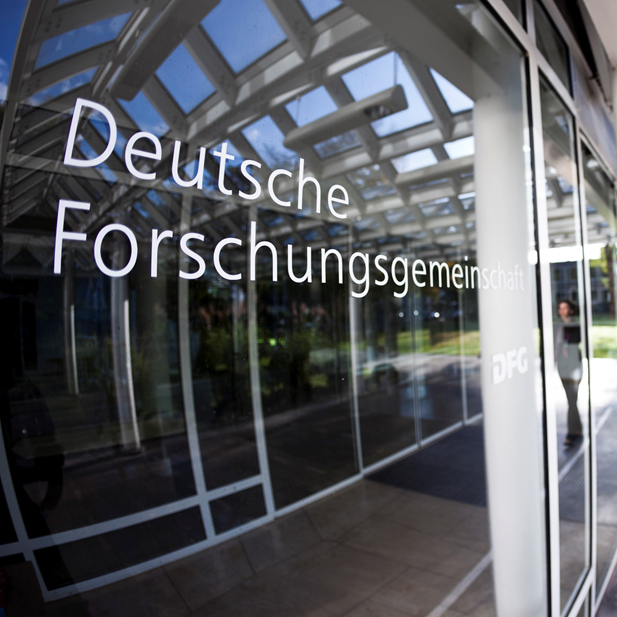 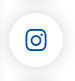 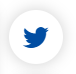 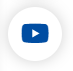 DFG Funding Opportunities
4/17/2024
37